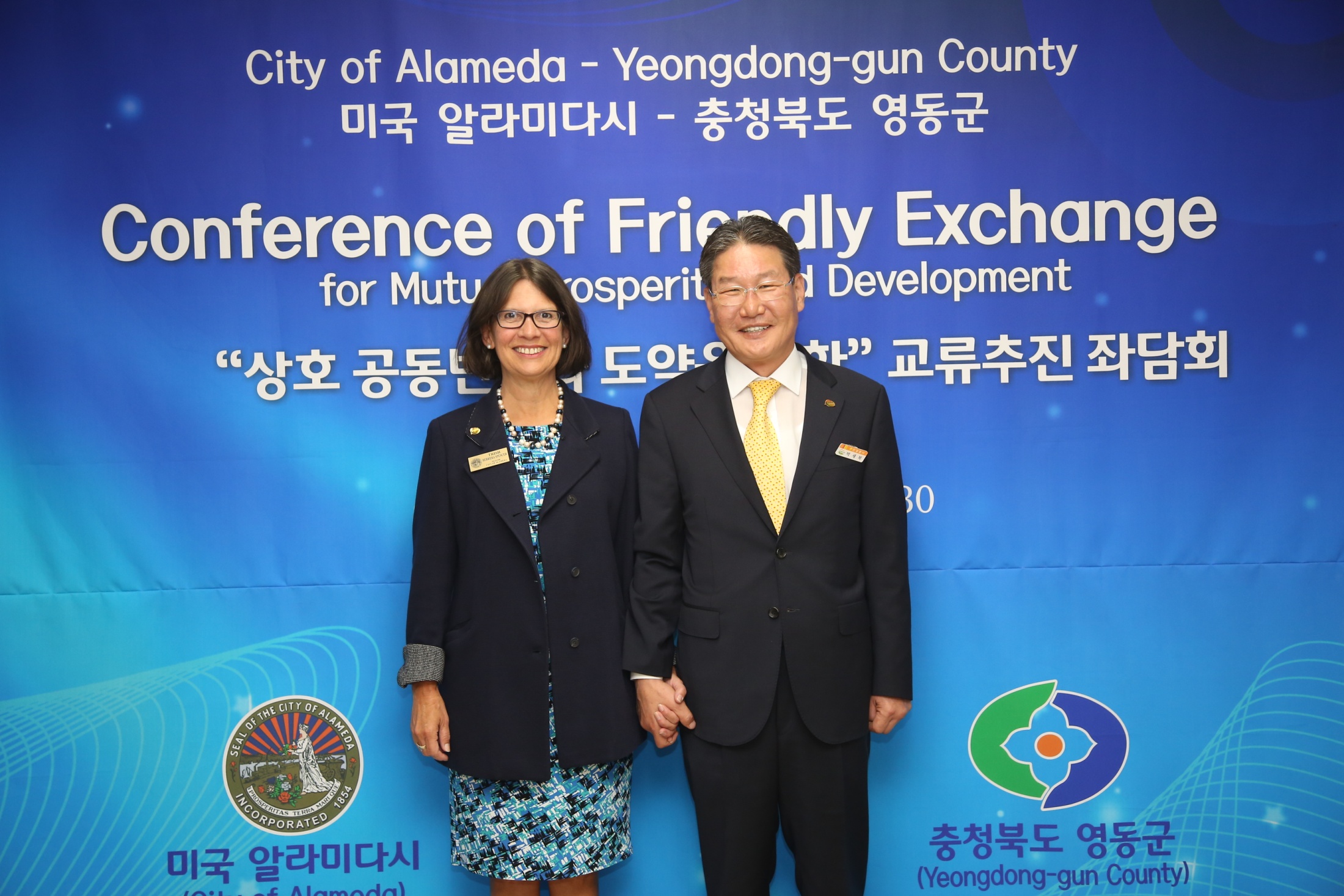 6-1. 제2회 도-시·군 정책협의회
일      시 : 11. 4.(금) 16:00 
장      소 : 단양군 소회의실(본관, 2층)
참      석 : 부군수님
내      용 : 도정 현안사항 전달, 시군 홍보·건의사항 발표 등
6-2. 제1회 충북향우회 한마당 축제
일      시 : 11. 5.(토) ~ 11. 6.(일)
장      소 : 대전대학교 운동장(1,500여명)
주최/주관 : 충청북도 / 충북농협
내      용 : 개막식, 체육행사, 노래자랑, 농특산물판매 등
6-3. 제8회 도-시군 공무원 한마음 체육대회
일      시 : 11. 4.(금) ~ 11. 5.(토) [2일간]
장      소 : 단양군 일원(단양공설운동장 등)
경기종목 : 9종목(축구, 배구, 족구, 테니스, 탁구,
                   배드민턴, 피구, 400m 계주, 줄다리기)
참가규모 : 150명(선수, 임원 및 심판) 정도
경기방법 : 도, 시.군대항전
주최/주관 : 충청북도/단양군
6-4. 2016 사랑의 김장나누기 행사
11. 22.(화)~11. 23(수) / 여성회관 / 200명(센터장 이상희)
수혜대상 : 독거노인 등 400가구
6-5.  읍면 주민자치센터 프로그램 발표회
6-6. 제7회 영동군민 정보화능력 경진대회  
 11월 18일(금) ~ 19일(토)  09:30 ~ 12:00
 주민정보화교육장 / 영동군민 (11세~16세, 30세이상) 
     / 정보검색 및 문서작성
기타, 현안업무
11월 정례조회 / 11.1.(화) 09:00 / 군청대회의실
온-나라시스템   패치 작업 / 11. 1(화) 19:00 ~ 24:00 
 / 2016년  제3차  온-나라 시스템  기능개선 적용(시스템 중단)
민족통일 남부권 통일안보강연회/ 11. 4.(금) 10:00
 / 영신중학교강당 / 영신중학교 전교생(약200명)
충북적십자 봉사원대회 및 연차대회 / 11. 5.(토) 08:00
 / 청주대 / 영동150명참가(회장 양원기)
영동군자원봉사센터 선진지견학 / 11. 7.(금) 08:30 
/ 창원시 일원 / 45명(센터장 이상희)
영동군자원봉사센터 생신상차려드리기 / 11. 8.(화) 12:00 
 / 수혜대상 : 김순분(87세) / 추풍령면 학동리 마을회관 / 50명
적십자 해외봉사를 통한 국제협력교류 / 11. 9.(수) ~11. 13.(일)
 / 캄보디아 / 18명 / 결혼이주여성 친정집 수리 및 학용품 전달
2016년 개인정보보호 직원 교육 / 11. 11(금)  16:00 / 대회의실
/ 300명 / 개인정보보호의 이해(위반사례중심)
11월 금요회의/ 11. 17.(목) 17:00 / 군청상황실 / 48명
/ 기관단체 간 발전방안 협의 등
2016년 영동군-필리핀 새마을국제협력사업  /  필리핀 카바테주
/ 11. 21.(월)~11.25.(금) / 26명 / 학교시설보수, 생필품 전달 등
2016년 하반기 군 모범공무원 선발 /  11월 중 / 6명
/ 2016년 하반기 군 모범공무원 심사 및 선발
▣. 공무원 1인 1명 전입실적  보고 
현재 전입실적(2016.10.31. 현재)
                                                                                                                             (단위 :  명)



향후 추진대책 
   - 유관기관 방문 시 직원 전입 독려
   - 1인 1명 전입 미실시 직원 독려
   - 담당면(용산) 출장 시 직원 및 이장 격려